A Neural Algorithm of Artistic Style
Voskoboy Elena
Steps of project
Convolutional Neural Network (CNN). A given input image is represented as a set of filtered images at each processing stage in the CNN.
Content Reconstructions. We can visualise the information at different processing stages in the CNN by reconstructing the input image from only knowing the network’s responses in a particular layer.
Style Reconstructions. On top of the original CNN representations we built a new feature space that captures the style of an input image. The style representation computes correlations between the different features in different layers of the CNN.
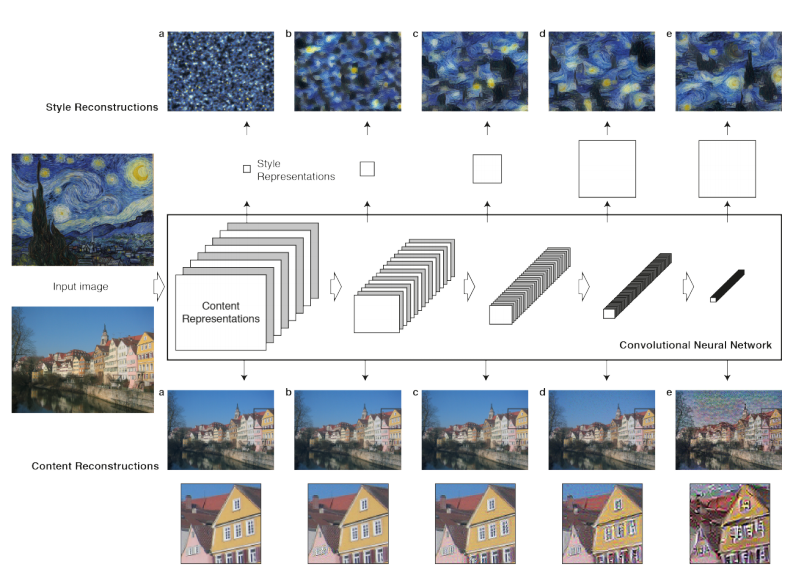 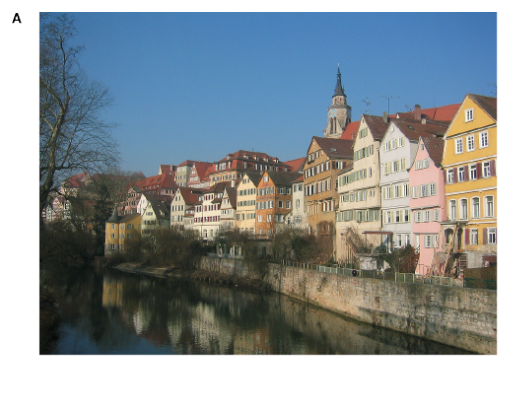 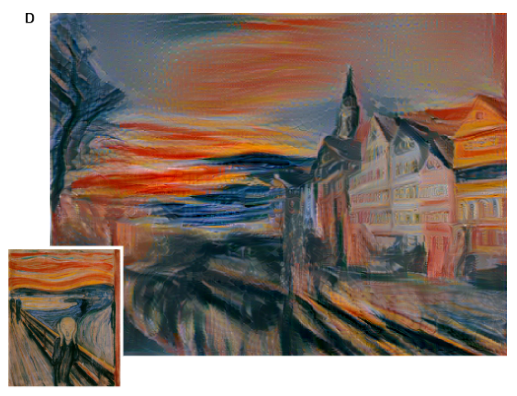 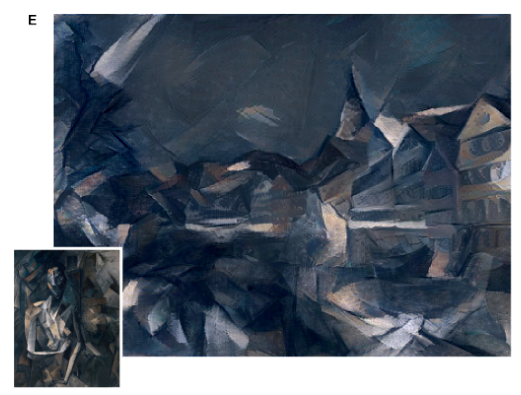 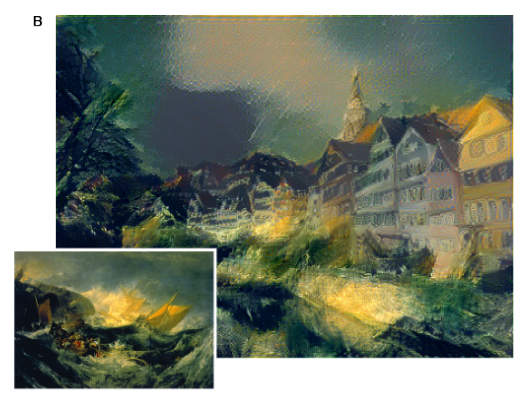 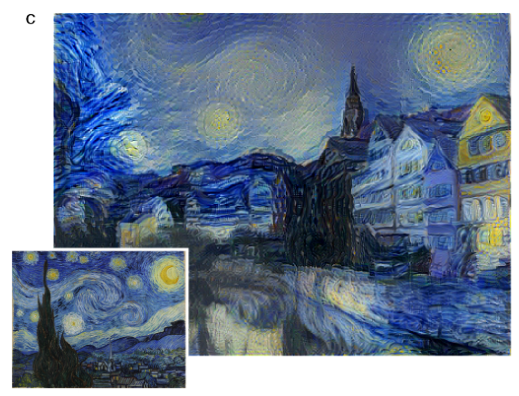 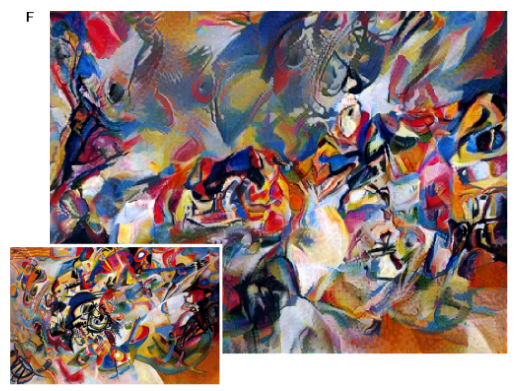 Methods and data
VGG-Network - Visual Geometry Group which achieved very good performance on the image dataset.
16 convolutional and 5 pooling layers of the 19 layer VGGNetwork
Methods
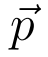 - a given input image
- an image that is generated
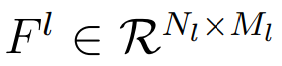 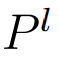 and
- their respective feature representation in layer l.
- amount of distinct filters
- size of feature map
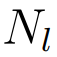 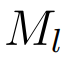 The squared-error loss between the two feature representations
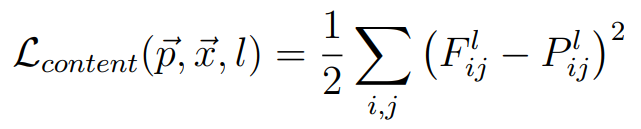 The derivative of this loss with respect to the activations in layer
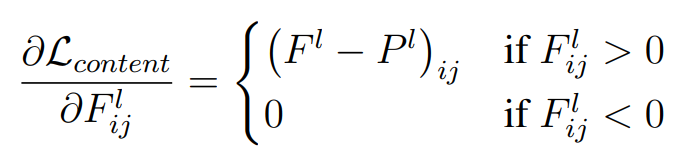 Methods
The inner product between the vectorised feature map i and j in layer l
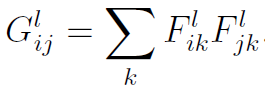 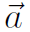 and
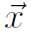 the original image and the image that is generated and
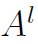 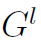 and
their respective style representations in layer l
The contribution of that layer to the total loss is
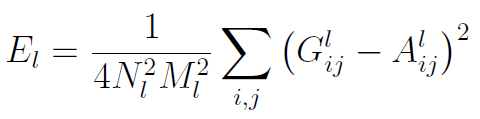 and the total loss is
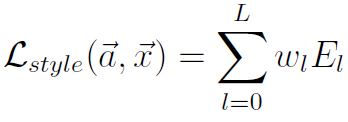 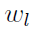 are weighting factors of the contribution of each layer to the total loss
Methods
The derivative of
analytically:
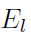 with respect to the activations in layer l can be computed
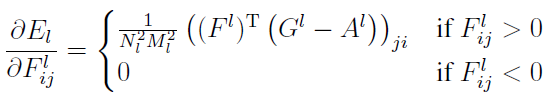 The loss function we minimise is
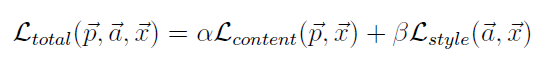 are the weighting factors for content and style reconstruction respectively
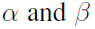 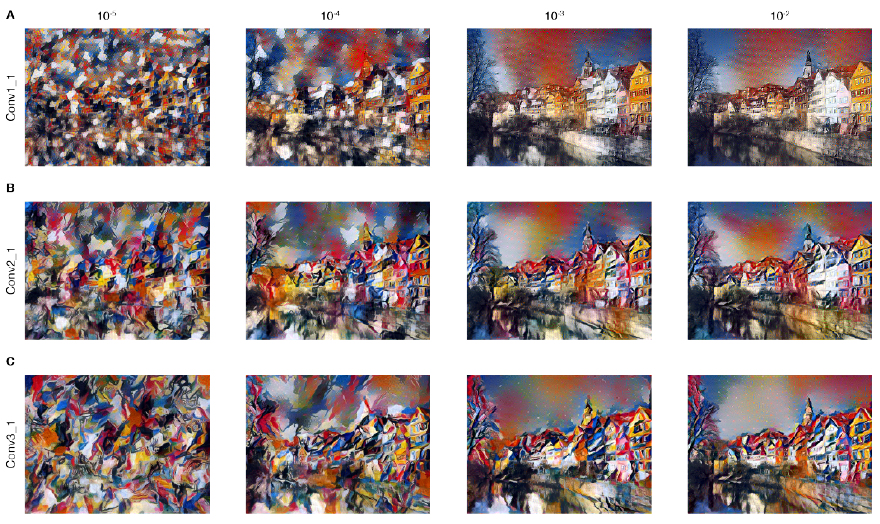 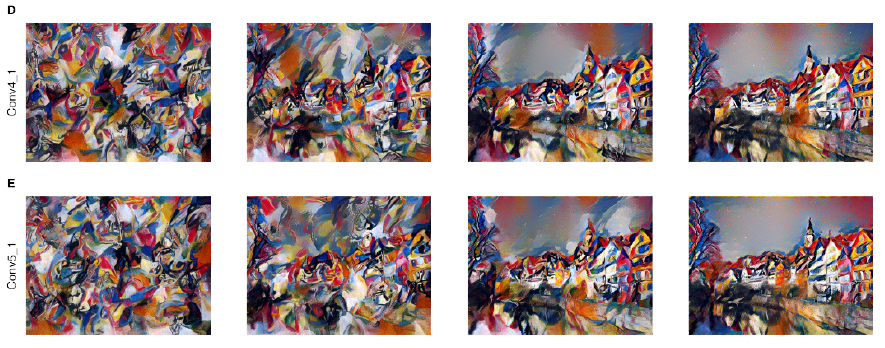 Thank you for attention